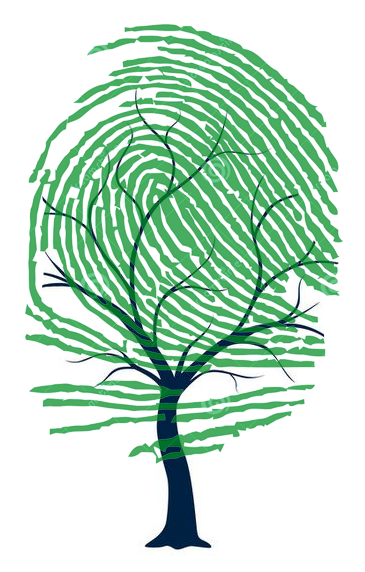 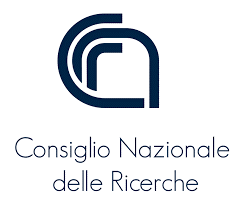 Functional Fingerprint 
effetto e meccanismi di azione di stress abiotici su specie arboree in ecosistemi naturali ed urbani 

Lina Fusaro
Instituto di BioEconomia - Roma
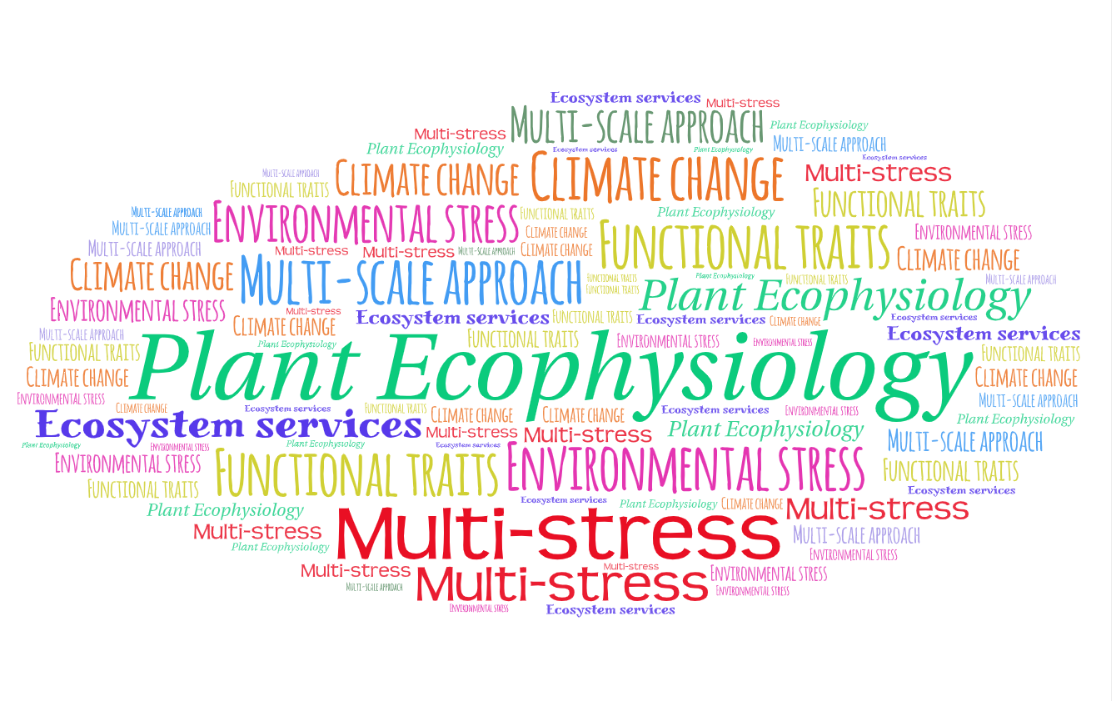 Framework
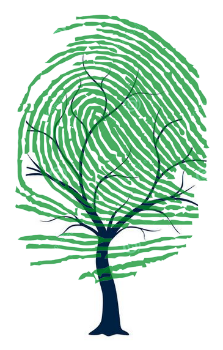 Functional traits (FTs)
are physiological, morphological, chemical characteristics that
are relevant to the response of organisms to the environment and/or their effects
on ecosystem properties (Violle et al.,2007).
Functional Traits as important attributes by which plant influence Ecosystem Services through their effect on ecosystem functions (Diaz et al., 2018)
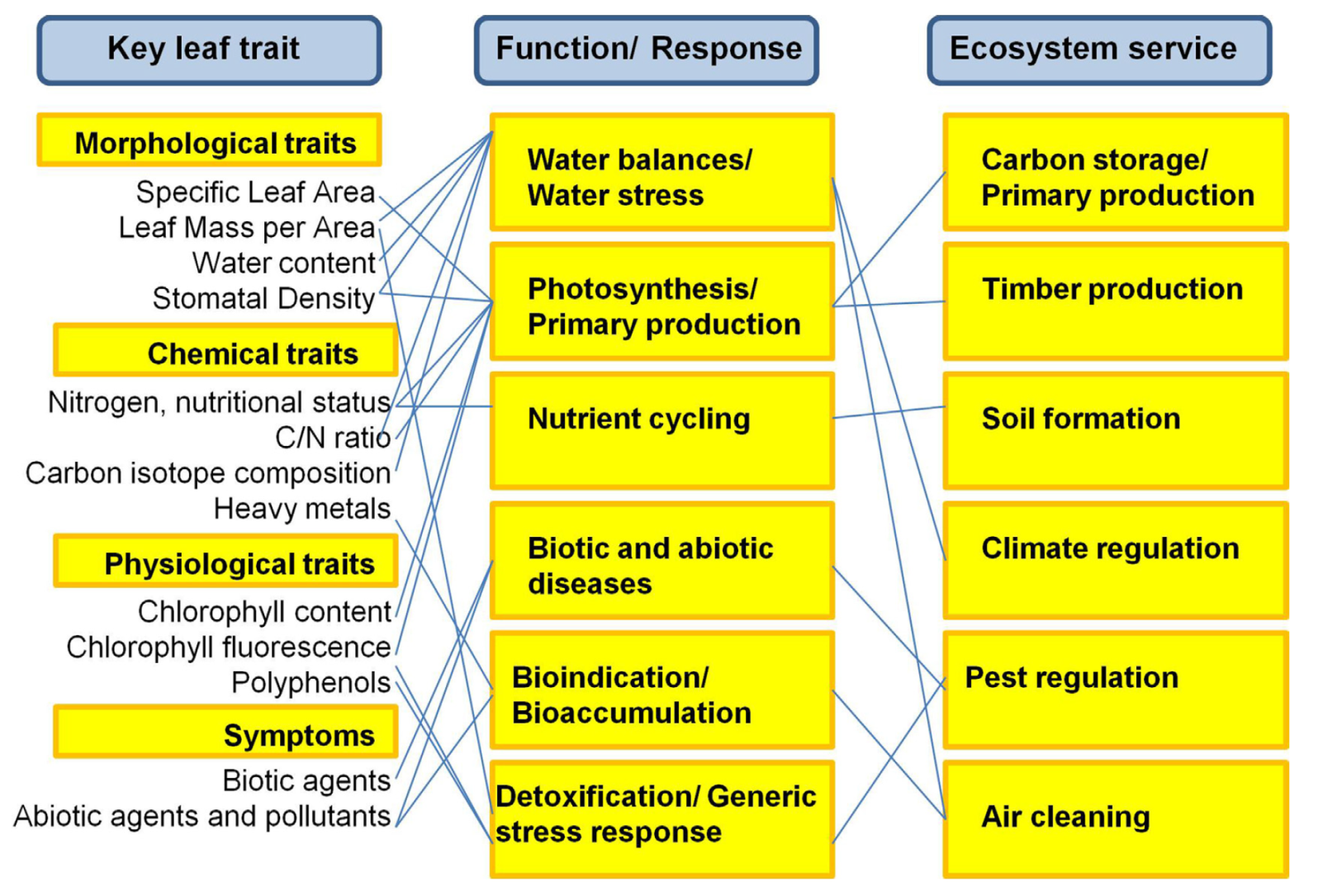 Bussotti and Pollastrini, 2015
[Speaker Notes: Functional Fingerprint: dall’ecofisiologia vegetale alla stima di Servizi Ecosistemici di Regolazione.  
Functional Fingerprint: effetto di stress abiotici sulle specie arboree in ecosistemi naturali ed urbani]
MISURE di SCAMBI GASSOSI e 
STATO IDRICO della PIANTA, 
CURVE di RIPOSTA per DETERMINARE 
la FUNZIONALITA’ BIOCHIMICA
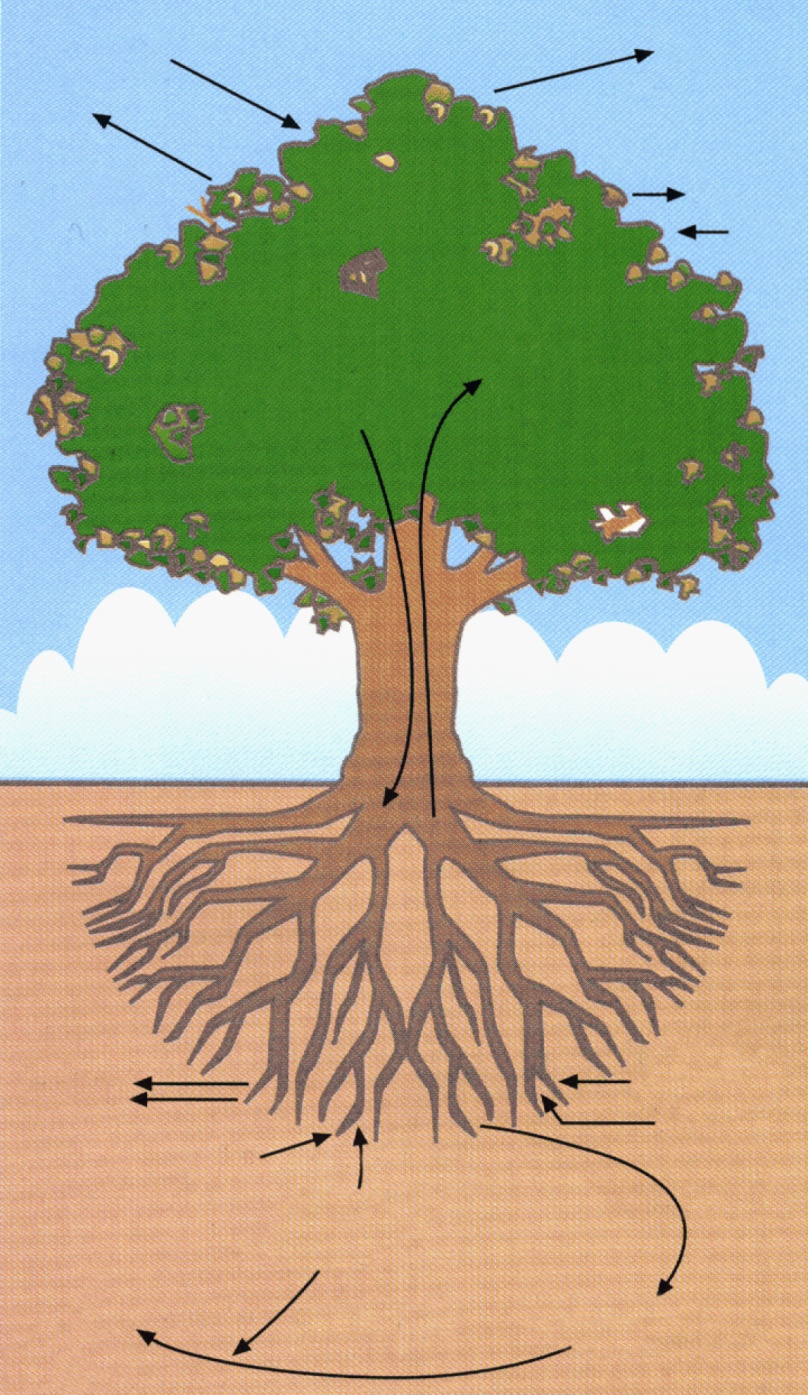 CO2
H2O
TRASPIRAZIONE
FOTOSINTESI
O2
NOx, SO2, 
Ozono troposferico (O3)
CO2 + H2O 
          RESPIRAZIONE AL BUIO
O2
Composti Organici Volatili (VOC)
Xilema, H2O + nutrienti
CIRAS- 2
Floema,
Fotosintati
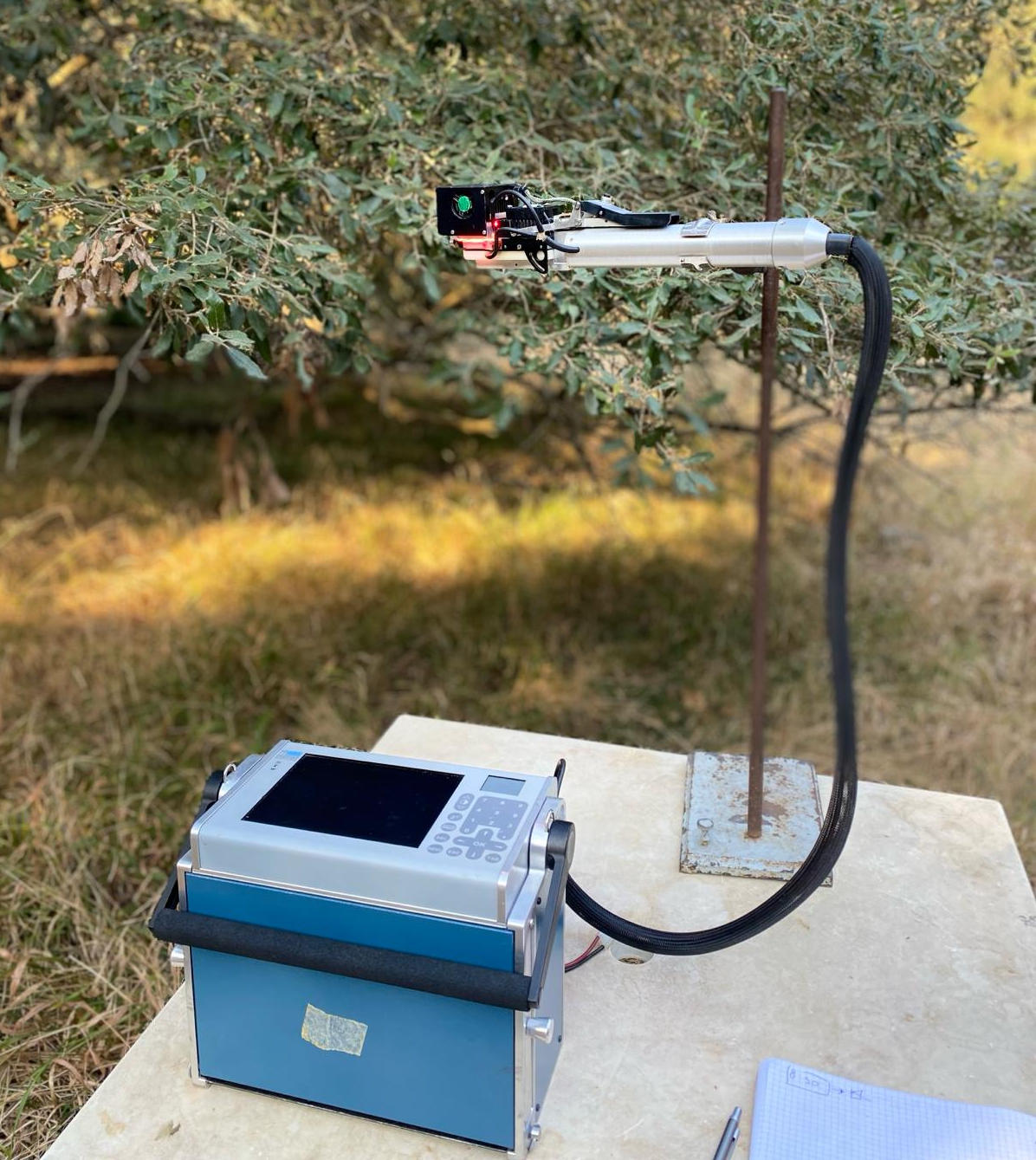 Metalli pesanti, 
Particolato (PM)
HANDY-PEA
Handy -Pea
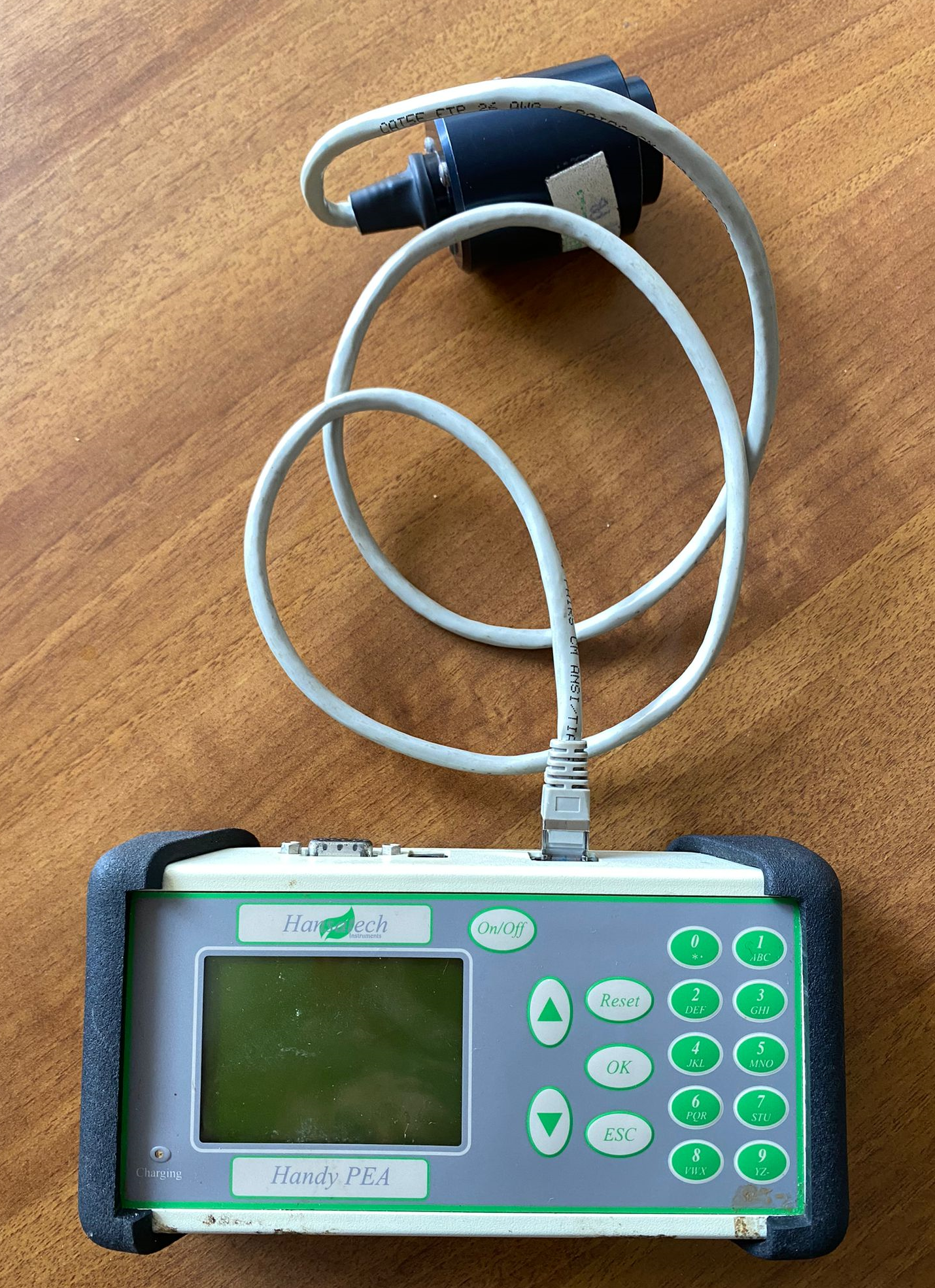 Modificato da: Schnoor et al., 1995
Fluorescenza modulata PAM- 2500 (Waltz)
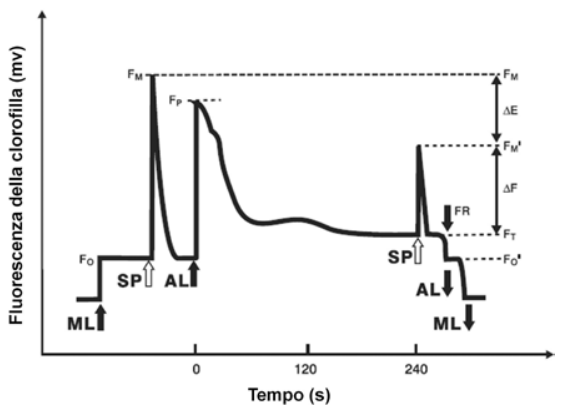 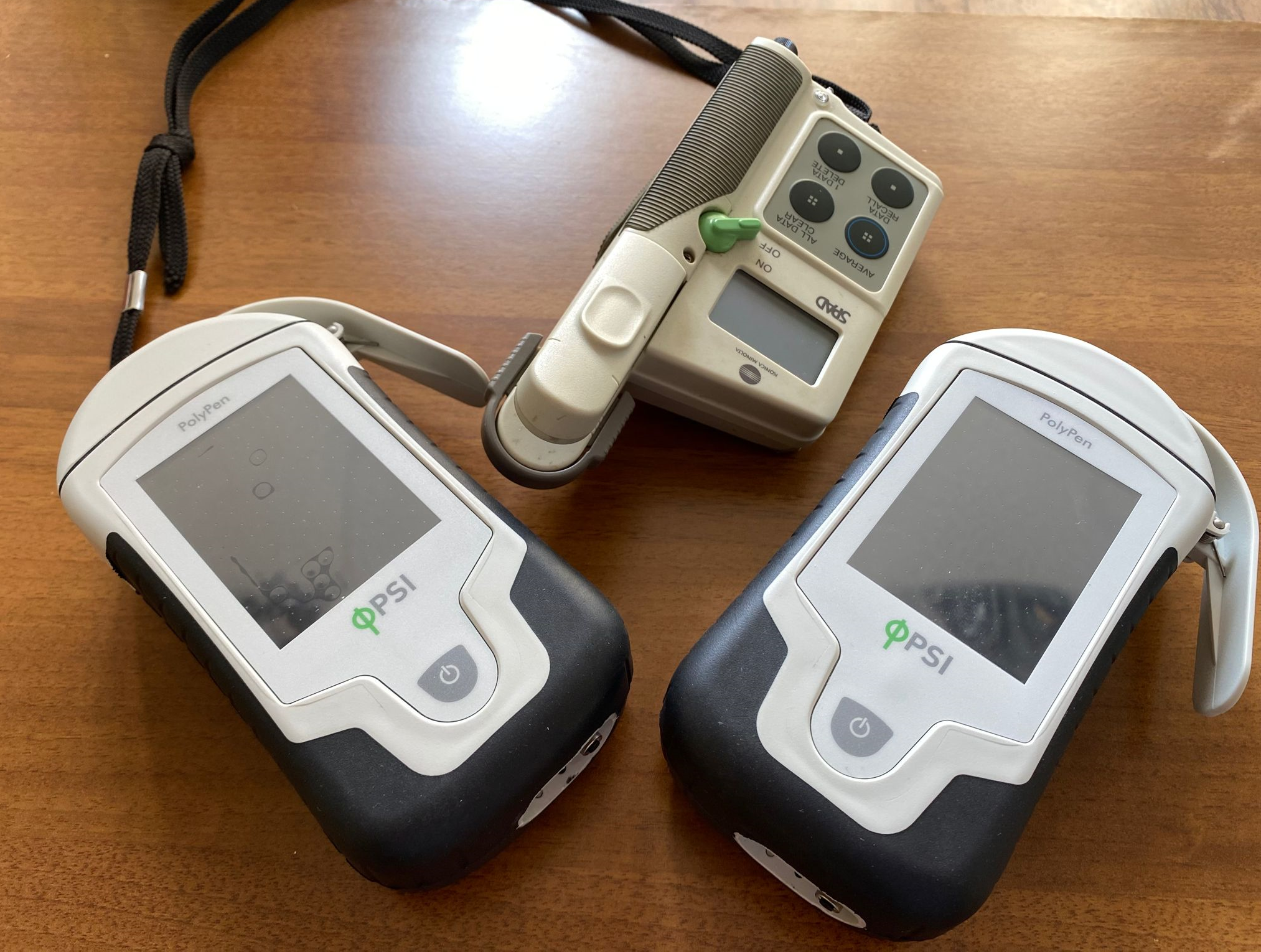 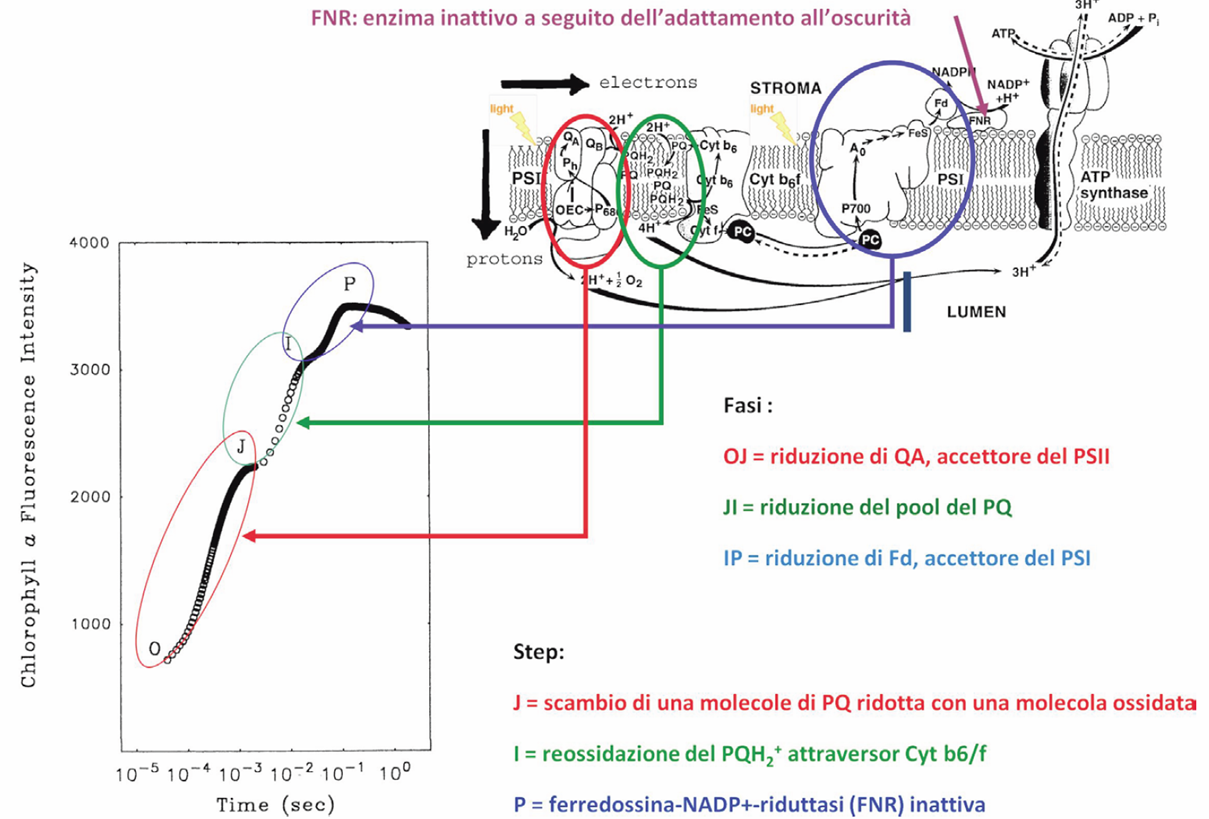 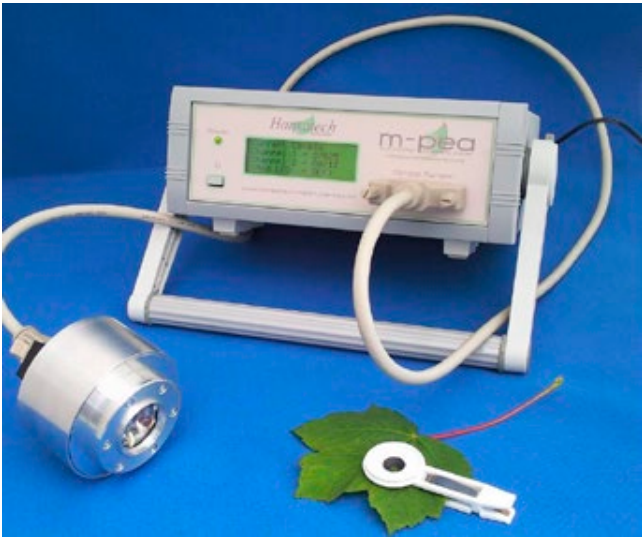 FUNZIONALITA’ dei FOTOSISTEMI (Fluorescenza diretta e modulata della Chl a) INDICI di RIFLETTANZA A LIVELLO FOGLIARE 
come tool per lo screening precoce di stress ossidativi
[Speaker Notes: Functional Fingerprint: dall’ecofisiologia vegetale alla stima di Servizi Ecosistemici di Regolazione.  
Functional Fingerprint: effetto di stress abiotici sulle specie arboree in ecosistemi naturali ed urbani]
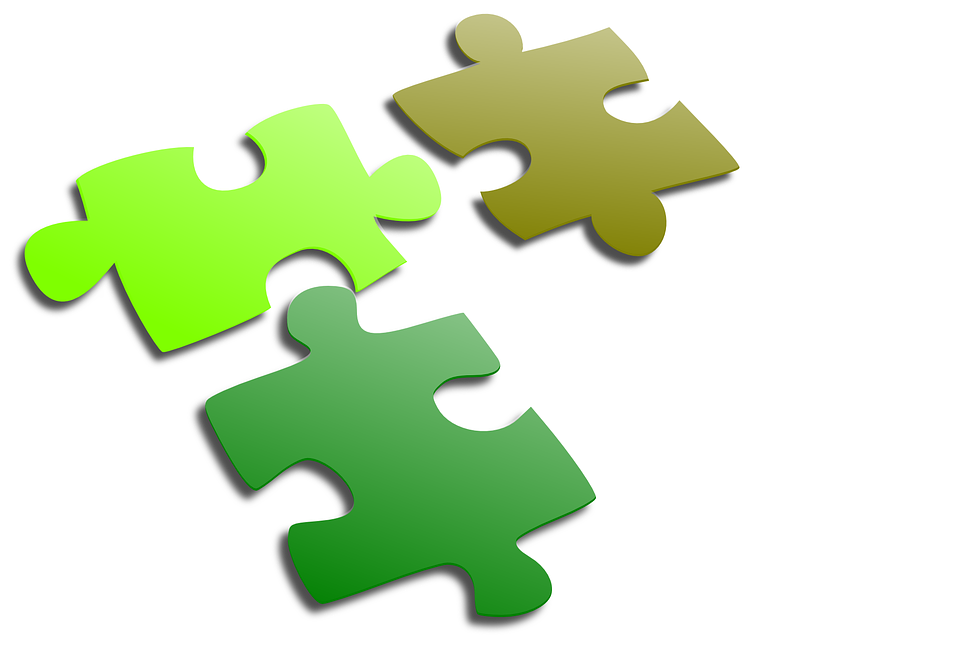 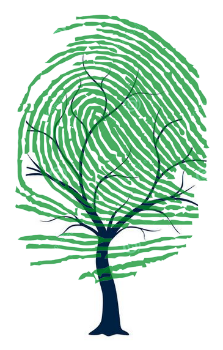 DOMANDE DI RICERCA
Definire SENSIBILITA’/TOLLERANZA di specie a stress abiotici per implementare il risk assessment in ambito Mediterraneo (Mills et  al, 2015) e valutare la specie giusta nel posto giusto in ecosistemi urbani (Fini et al, 2020)
Ruolo dei photosynthetic traits in risposta a stress e alla loro interazione
PROSPETTIVE …
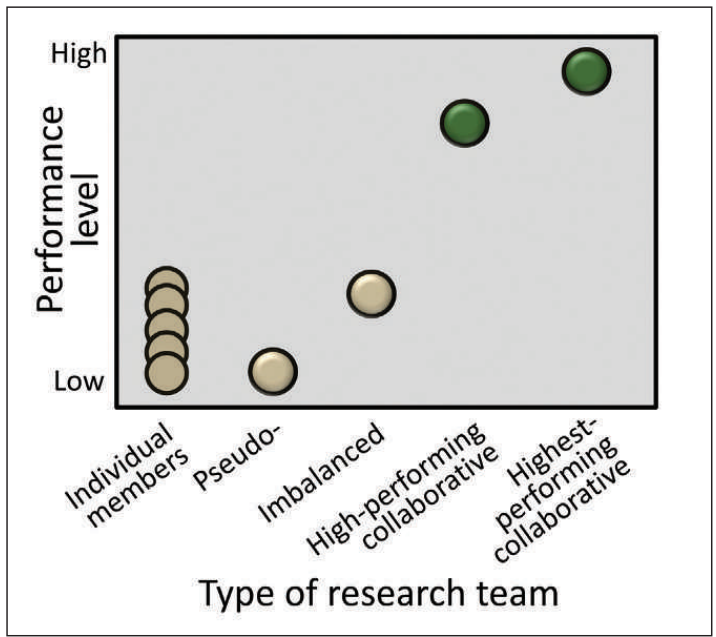 Indici Satellitari con 
Functional Traits
VALIDAZIONE
BIOCHIMICA
INSIEME è MEJO
Meccanismi di azione multi-stress
Implementazione modelli con «modulo stress» e «recovery»
MODELLISTICA
Impatto degli stress su fornitura di Servizi Ecosistemici di Regolazione
Cheruvelil et al., 2014
[Speaker Notes: FT are considered as reflecting adaptations
to variation in the physical and biotic environment and trade-offs (ecophysiological and/or evolutionary)
among different functions within an organism]
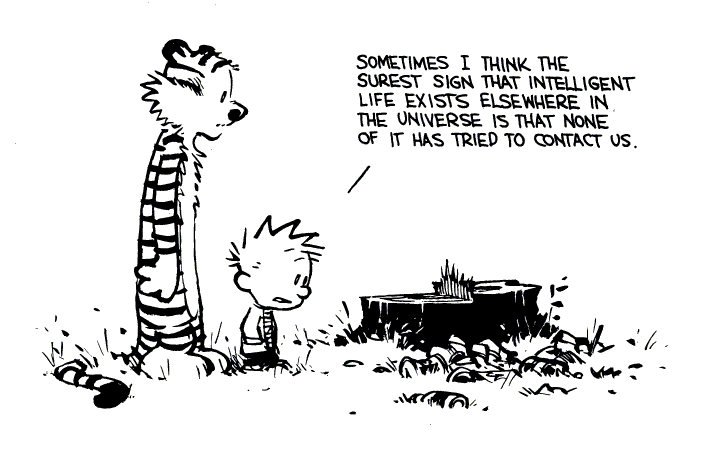 Grazie per la vostra Attenzione
[Speaker Notes: “Let me conclude by saying”, “Just to sum up” or something similar. You can also do it with your voice, through the way you build up your speech. Using the tone, tempo, intonation and rhythm, you can very clearly signal that the speech is coming to an end, by lowering the pace and inserting longer pauses.  
You should always rehearse your closing sentence, so to make sure you conclude as intended.]